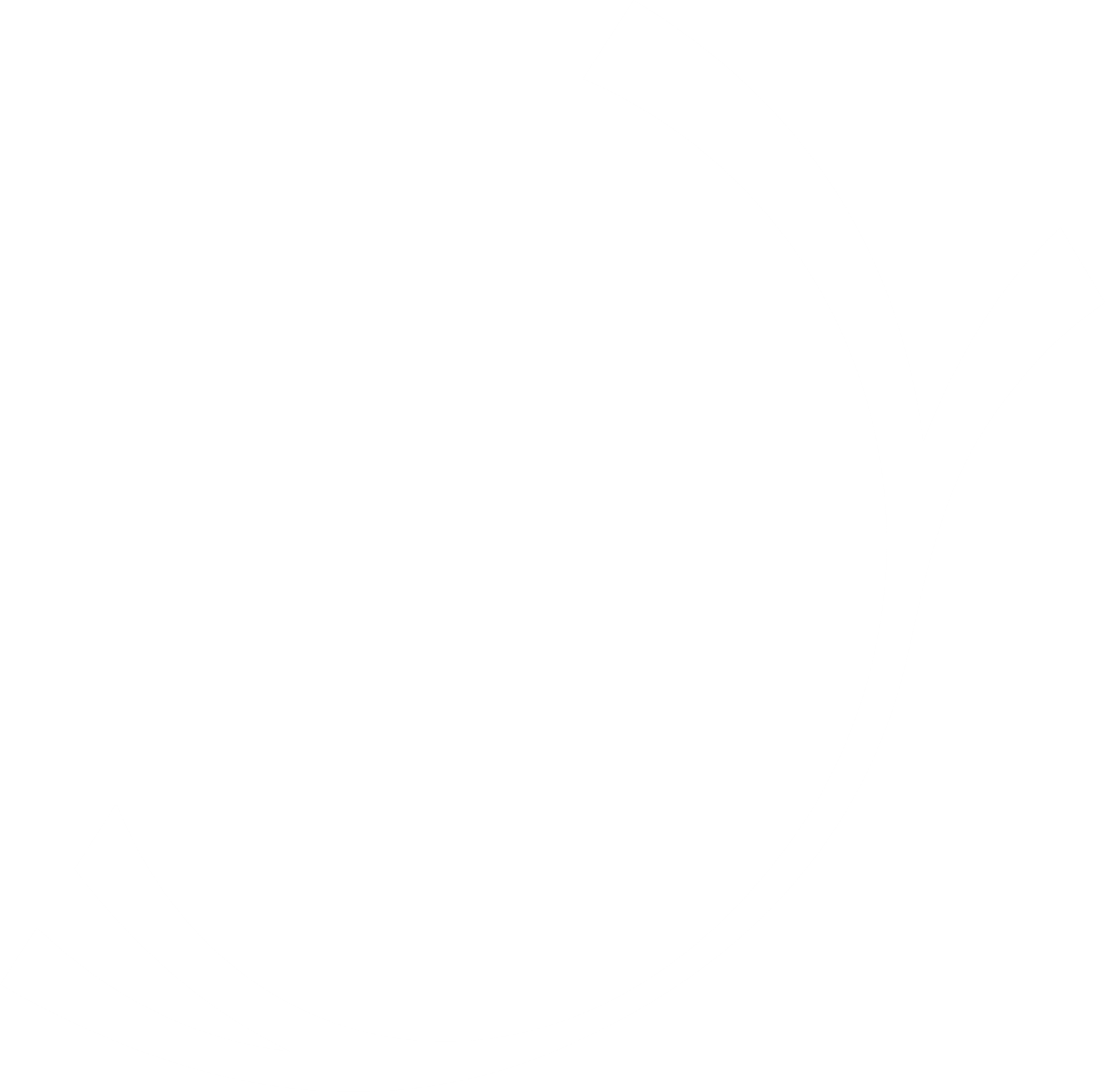 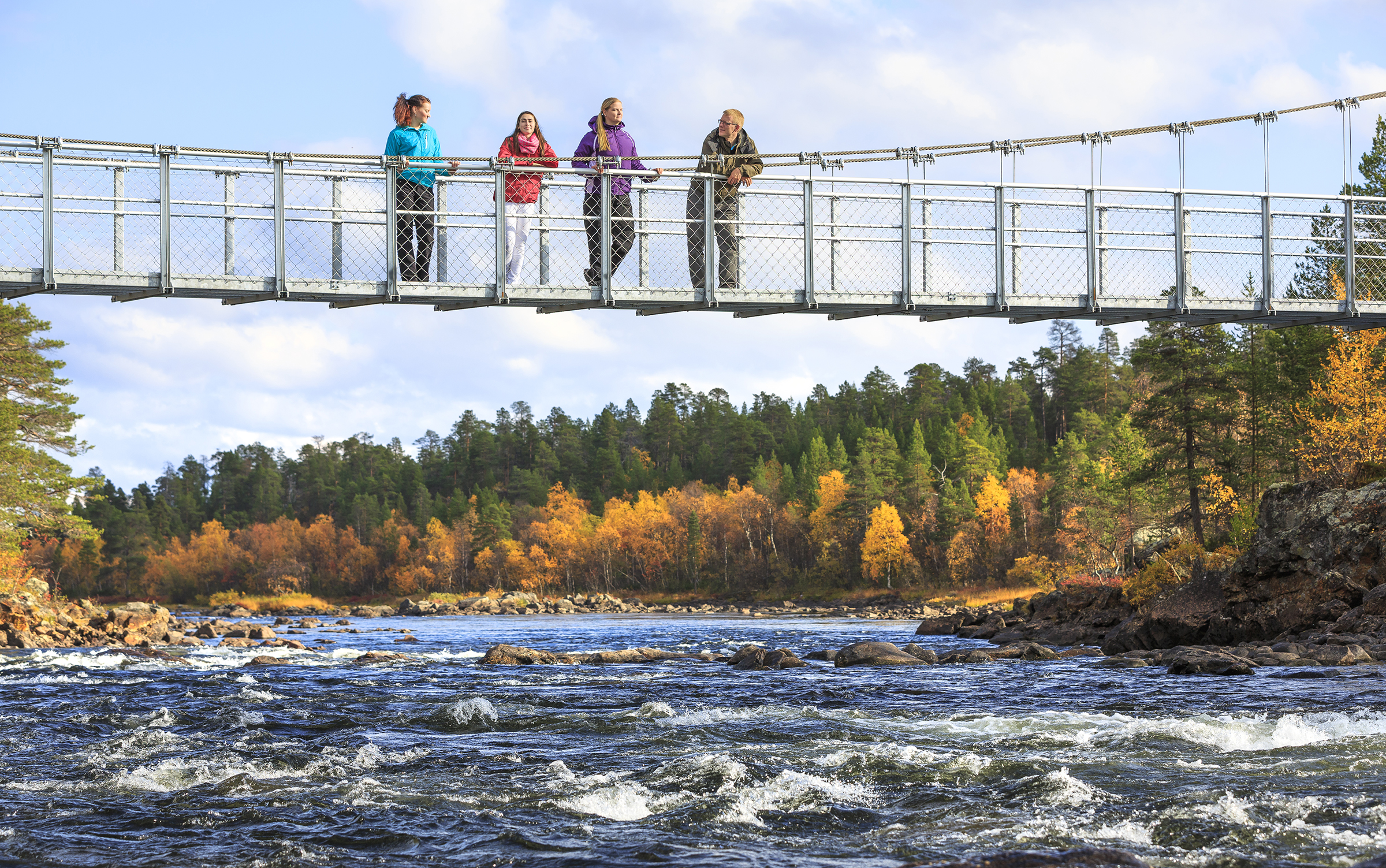 Inarin koulun
kuntalaiskuuleminen verkkovälitteisesti
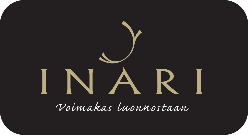 Inarin koulu - työvaiheita
Tähän mennessä:
Kunnassa pohdittiin ensimmäisenä 
Kouluun tulevat toiminnot isossa kuvassa: SOTE, ruokapalvelu, yhteistyö
Koulun paikka kolmesta vaihtoehdosta, mm. kaavatarkastelun perusteella: 
1. nykyinen paikka, 2. viereinen tontti, 3. urheilukeskus, - myös muita haarukoitiin
Inarin koulu - työvaiheita
Tähän mennessä:
Valtuusto varannut suunnittelumäärärahan vuodelle 2020
Koulu aloittanut suunnittelun kuulemisin, kouluttautumalla ja työstämällä
Valmistelussa toiminnalliset tavoitteet ja vaatimukset
Suunnittelumäärärahaa ei ehditä käyttämään tänä vuonna vaan se siirretään vuodelle 2021
Inarin koulu - työvaiheita
Tällä hetkellä:
Arvioitu sidottavissa oleva budjetti 7,5 miljoonaa
Painelaskelma toteutettava uudelleen koronasta johtuen, kunnan taloustoimi
Työ toiminnallisten tavoitteiden ja vaatimusten parissa jatkuu 
Tavoitteiden muokkaaminen mahdollista talousarvion rajoissa
Inarin koulu - työvaiheita
Tulevaa:
Painelaskelmasta todellinen resurssi alkuvuonna
Suunnittelutyö omana työnä
Tavoitteena kokonaisvastuurakentaminen, KVR, urakka
Työmuotona ennen sitä suositeltu neuvottelumenettelyä
Inarin koulu - realiteettejä
Tulevaa:
Nykyinen koulukiinteistö: koulu , asuntola
Tuleva koulukiinteistö n. 2700-2900 m2
Esimerkkinä Utsjoen koulukeskus 
1800 m2, 
Kustannus 5,4 miljoonaa ilman irtokalusteita ja piharakentamista
Ei sisällä liikuntatiloja, käsityötä, nuorisotoimea
Yhteistyö kokonaisuudessa on tarpeellinen
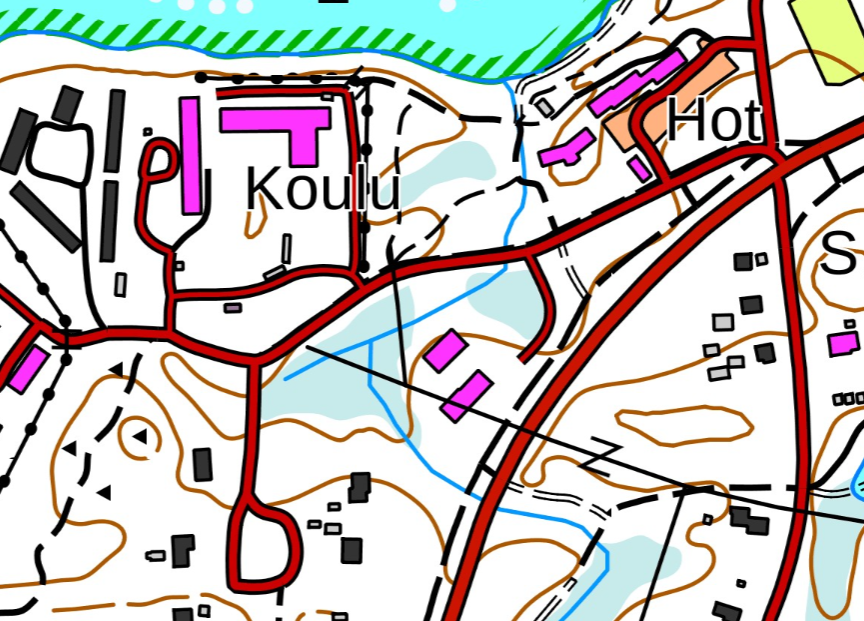 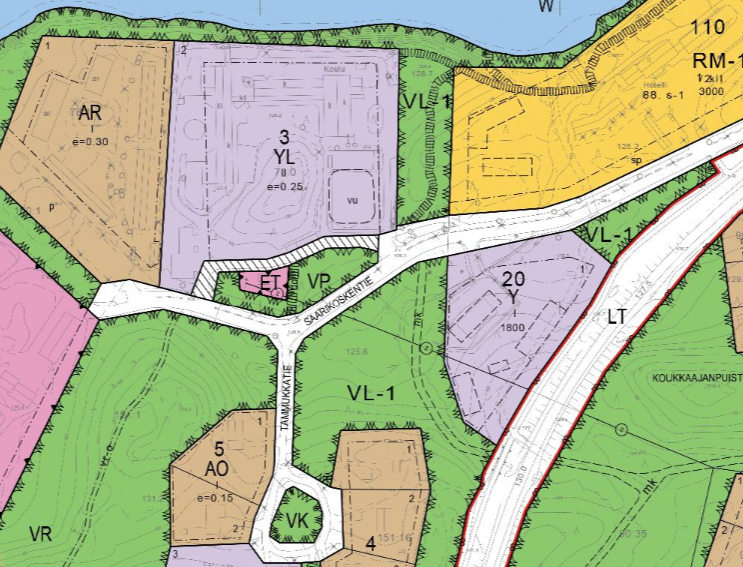 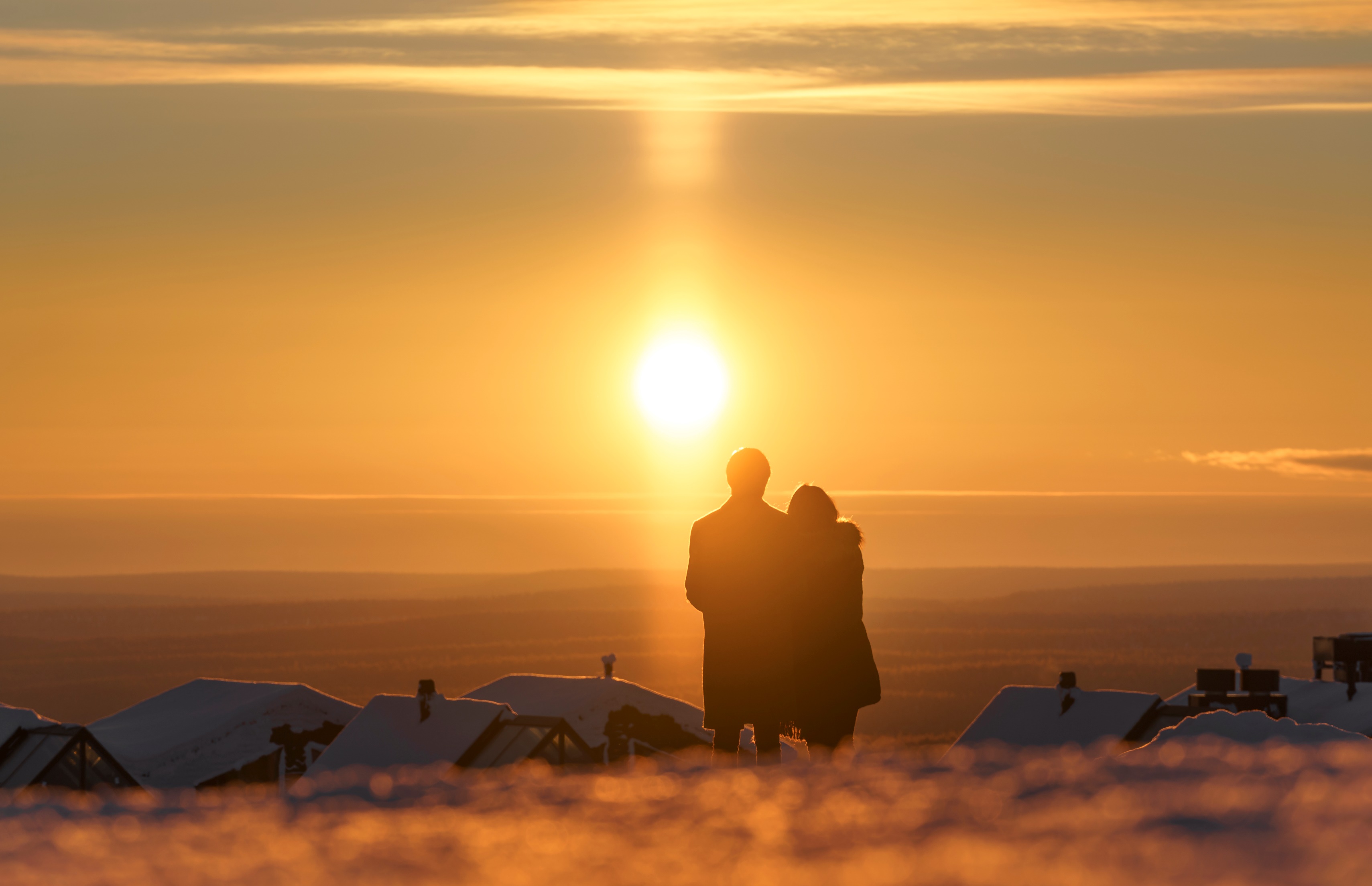 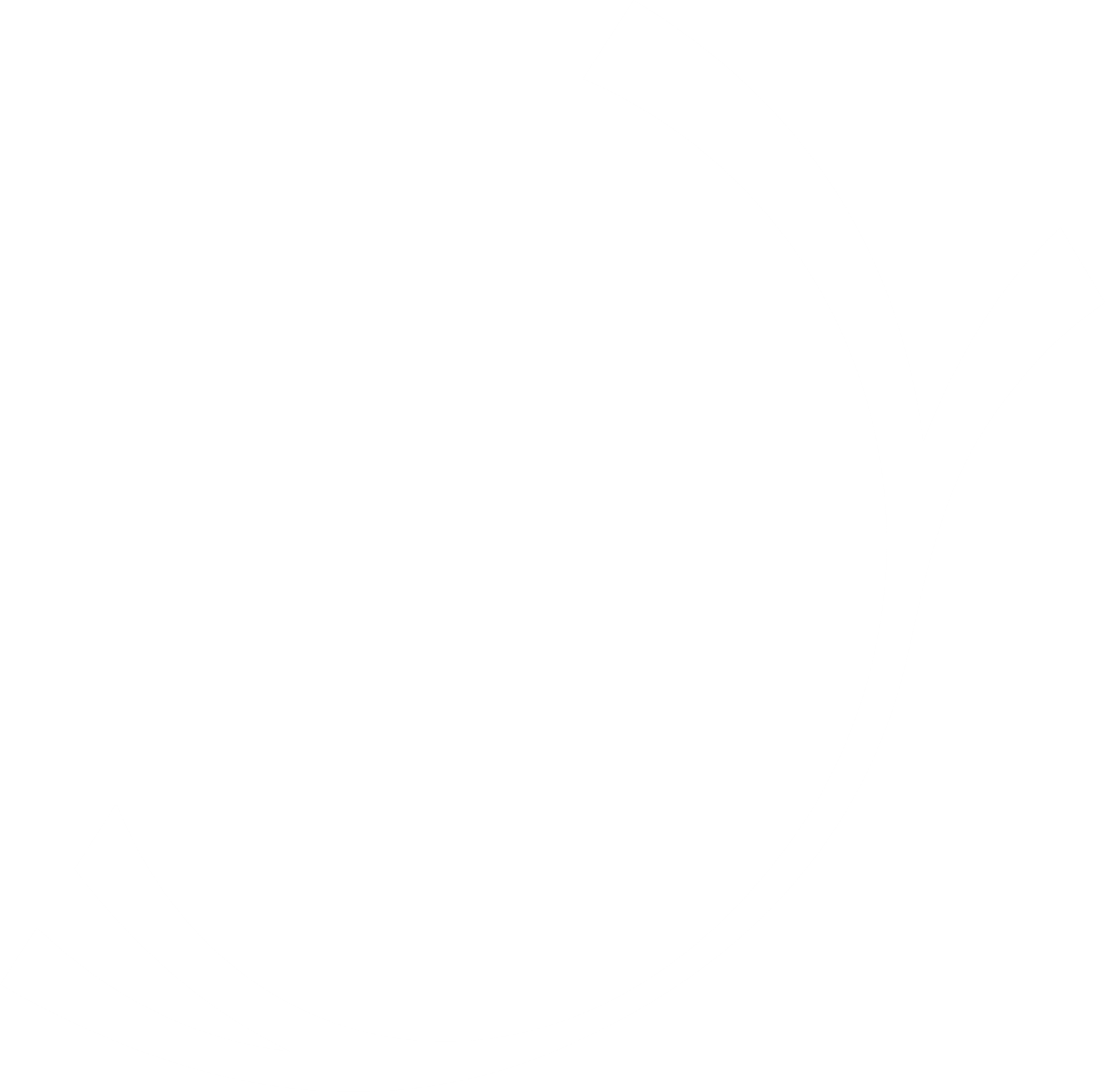 Inarissa tuntee elävänsä
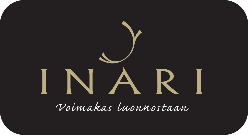